Reeingeneering a procesní řízení
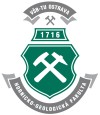 Ing. Roman Danel, Ph.D.
roman.danel@vsb.cz
Institut ekonomiky a systémů řízení
Hornicko – geologická fakulta
Doporučená literatura
Molnár, Z.: Efektivnost informačních systémů, Grada 2001
Voříšek, J.: Strategické řízení informačního systému a systémová integrace, Management Press 1997
Voříšek, J.: Informační technologie a systémová integrace
Informační technologie pro praxi 2009, konference Systémové integrace a VŠB EKF
Obsah
Co je to “proces reingeneering“?
Co je to podnikový proces?
Typy podnikových procesů
Proces a projekt
Optimalizace procesů
Pozvolná 
Radikální – BPR
Co je to „reeingeneering“?
Zásadní přehodnocení a přeměna (redesign) podnikových procesů tak, aby mohlo být dosaženo zásadního zdokonalení z hlediska měřítek výkonnosti, jako jsou náklady, kvalita, služby a rychlost.

Reeingeneering definoval Michal Hammer, 1990
Úrovně reengineeringu
Work Process Reengineering (WPR) - snížení nákladů, vzrůst kapacity, zkrácení doby dodávky, hlavním nástrojem je automatizace a zavádění IT
Business Proces Reengineering (BPR) – optimalizace procesů, která vede k zlepšení vztahů k zákazníkovi, rozšíření aktivit mimo podnik, zlepšování pozice podniku na trhu, snížení nákladů
Business Reengineering (BRE) – celková restrukturalizace podniku, redefinice procesů; kde a jak můžeme vytvářet hodnoty
Předpoklady úspěšného  reengiineeringu
akceptování procesní orientace tvorby organizačních struktur
ambice k radikální změně
rozchod s dosavadními pravidly
tvůrčí využití informačních technologií
Principy  reengineeringu
několik činností je kombinováno v jednu
zodpovědnost za rozhodování patří ke každé činnosti
kroky každého procesu jsou vykonávány v přirozeném sledu
procesy mají variantní provedení
práce se provádějí tam, kde je to nejrozumnější
redukují se kontrolní opatření a nástroje
manažer případu je jediným kontaktním místem
Reeingeneering vyžaduje změny
mění se typ dělby práce – od funkčních útvarů k procesním týmům
mění se charakter pracovní činnosti – od jednoduchých úkolů k mnohostranné práci
mění se postavení pracovníka – od kontrolovaného ke spoluzodpovědnému
mění se příprava k výkonu činností – od výcviku ke vzdělávání
mění se výkonová kriteria a odměňování – od činností k výsledkům
mění se kriteria postupu – od výkonnosti ke schopnostem
mění se role manažerů – od dohlížitelů v kouče, od zapisovatelů výsledků k vůdčím osobnostem
mění se organizační struktura - od hierarchické k ploché 
mění se způsob myšlení – od deduktivního k induktivnímu
Důsledek – změny pravidel
Staré pravidlo: Informace mohou být přítomny v jednu dobu jen na jednom místě.
Zlomová technologie: Sdílené databáze.
Nové pravidlo: Informace mohou být přítomné všude, kde jsou potřebné.
 
Staré pravidlo: Jen experti mohou zvládnout komplexní práci.
Zlomová technologie: Expertní systémy.
Nové pravidlo: Univerzalista může vykonávat práci experta.
 
Staré pravidlo: Podniky se musí rozhodnout mezi centralizací a decentralizací.
Zlomová technologie: Telekomunikační sítě.
Nové pravidlo: Podniky mohou souběžně sklízet výhody centralizace a decentralizace.
 
Staré pravidlo: Manažeři rozhodují o všem.
Zlomová technologie: Softwarové nástroje na podporu rozhodování, databázový přístup.
Nové pravidlo: Rozhodování je součástí každé pracovní funkce.
Změny pravidel
Staré pravidlo: Provozní personál potřebuje pracoviště, kde může přijímat, ukládat, uchovávat 
                          a předávat informace.
Zlomová technologie: Bezdrátový přenos dat, přenosné počítače.
Nové pravidlo: Provozní personál může předávat a přejímat informace, ať je kdekoliv.
 
Staré pravidlo:  Nejlepší kontakt s potenciálním zákazníkem je osobní kontakt.
Zlomová technologie: např. Interaktivní videotisk.
Nové pravidlo: Nejlepší kontakt s potenciálním zákazníkem je efektivní kontakt.
 
Staré pravidlo: Musíte přijít na to, kde jsou věci uloženy.
Zlomová technologie: Technologie automatické identifikace a automatického vyhledávání.
Nové pravidlo:  Věci vám řeknou, kde jsou,
 
Staré pravidlo: Plány se revidují periodicky.
Zlomová technologie: Vysoce výkonná výpočetní technika.
Nové pravidlo:  Plány se revidují průběžně.
Co je to „proces“?
Proces definujeme jako posloupnost činností vykonávaných proto, aby bylo dosaženo předem daných cílů.

Každý proces má svého vlastníka (= pracovníka zodpovědného za proces) a svého zákazníka (může být jiný proces, který potřebuje výsledky předchozího procesu).
Proces
Proces má vstup a výstup.
Výstup je charakterizován užitkem – přidanou hodnotou pro zákazníka.
Zákazník může být externí nebo interní (=jiný firemní proces)
Procesní řízení
Nástupce reeingeeringu
Procesní řízení umožňuje v mnoha případech efektivnější řízení firmy, úsporu času a nákladů, kvalitnější uspokojení potřeb zákazníků
Komplementární k projektovému řízení
Projektové řízení
Projekt – jedinečný sled aktivit a úkolů, který má specifický cíl, začátek, konec a má stanoven rámec pro čerpání zdrojů.

Projektové řízení:
		
			ČAS – NÁKLADY - KVALITA
Projekt x proces
PROJEKT - specifický sled činností vedoucí k dosažení určitého cíle; jednorázovost; charakterizován plánem

PROCES - specifický sled činností určený k provedení určité práce; opakovatelnost; charakterizován popisem průběhu
Projektové x procesní řízení
Projektové řízení – nástroj implementace změn, vedení a řízení projektů

Procesní řízení – zaměřeno na efektivnost a efektivitu opakovatelných procesů
Procesní x projektové řízení
Projektové řízení:
Plán; kdo, kdy, co, jak, za kolik
Dílčí činnosti
Postup vpřed

Procesní řízení:
vstup, výstup, vlastník
Odpovědnost, motivace
Iterace, celostní pohled
Typy podnikových procesů
Kořenové procesy (Core processes) – např. realizace zakázky, hlavní výrobní činnost…
Podpůrné procesy (Support processes) – procesy probíhající uvnitř podniku, např. účetnictví, IT
Mezipodnikové procesy (Business network processes) – spolupracující firmy, subdodávky, servis
Řídicí procesy (Management processes)
Klasická optimalizace procesů
Klasické mapování procesů -> detailní návrh procesu s přesně definovanou sítí činností.
Výhody:
Každý průběh procesu je identický
Lze odhadnout dobu trvání
Lze odhadnout náklady
Pro vykonávání procesu není potřeba kreativní a kvalifikované pracovní síly
Nevýhody
je-li proces závislý na řadě podmínek, externích vlivů a jejich kombinací, je jeho popis náročný
V některých případech optimum průběhu procesu nelze určit (např. tvorba informační strategie…)
Striktnost definice procesu nedává možnost využít nové nápady a myšlenky
Knowledge Base optimalizace procesů
Tento přístup (VŠE Praha, katedra IT, prof. Voříšek) rozlišuje čtyři úrovně návrhu a optimalizace procesů. Jsou rozděleny dle úrovně znalostí a zkušeností pracovníků podílejících se na průběhu procesu. První úroveň je nejméně podrobná.

Dva typy znalostí:
Akumulované firemní znalosti – uložené ve firemní databázi a v definici procesů
Znalosti a zkušenosti pracovníků zapojených do procesů
První úroveň definice procesu
Popisuje procesy pomocí těchto charakteristik:
cíle procesu, 
událost aktivující daný proces, 
role, resp. funkční místo zodpovědné za celý proces, 
kvalitativní a kvantitativní metriky procesu  
omezující podmínky procesu (např. finanční nebo časový limit pro průběh procesu).
Druhá úroveň definice procesu
Navíc definován výstup procesu.

	První a druhá úroveň popisu definice procesu se používá, jsou-li firemní znalosti nedostatečné a každý proces je velmi odlišný vlivem změněných podmínek a externích faktorů.

To se týká zejména procesů strategického řízení.
Předpokládá kreativní pracovníky schopné v průběhu procesu realizovat dosud nedefinované charakteristiky procesu.
Třetí úroveň definice procesu
seznam činností, které jsou součástí procesu (není však definována návaznost činností), 
seznam rolí, resp. funkčních míst, podílejících se na procesu (role ale nejsou přiřazeny k činnostem), 
seznam všech externích vstupů do procesu (ale vstupy nejsou přiřazeny k činnostem).
Čtvrtá úroveň definice procesu
návaznost činností, 
vstupy a výstupy každé činnosti, 
přiřazení zodpovědných rolí k jednotlivým činnostem

Tato úroveň definice vyžaduje vysokou kvalifikaci a značné zkušenosti pracovníků definujících proces. Konzultační firmy se znalostí tzv. „best practices“ v dané oblasti.
Výhoda K BPR
Přístup předpokládá, že úroveň definice firemních procesů se časem může změnit (růstem zkušeností se popis může zpodrobňovat, dochází k akumulaci firemních znalostí).
Akumulací znalostí se firma stává méně závislou na konkrétních osobách a jejich znalostech. Akumulace firemních znalostí je tak jeden z klíčových firemních procesů.
Nástroje pro automatizovanou podporu procesu
1. úroveň
Univerzální nástroje, Excel
Aplikace EIS systémů
4. úroveň
ERP systémy:  SAP R/3, BAAN
Shrnutí
Systémová integrace – cílem je optimalizace fungování ICT – někdy je ale nutné i optimalizovat podnikové proces -> process reingeneering (BPR)
Cílem BPR je především eliminovat nepotřebné činnosti (zrušit nepotřebné procesy, redukce pracovních míst…)
Shrnutí
Projekt 
náklady, čas, funkce
Jednorázový
Proces
Opakující se činnost
Vlastník
Vstup a výstup
Shrnutí
Typy procesů:
	a) core (základní)
	b) podpůrný
	c) mezipodnikové
	d) řídicí

IT patří téměř vždy mezi podpůrné procesy.